Figure 4. P45 percent changes (with respect to the baseline) in the 3 hand observation conditions (Pain, Touch, Hand; ...
Cereb Cortex, Volume 17, Issue 11, November 2007, Pages 2553–2561, https://doi.org/10.1093/cercor/bhl161
The content of this slide may be subject to copyright: please see the slide notes for details.
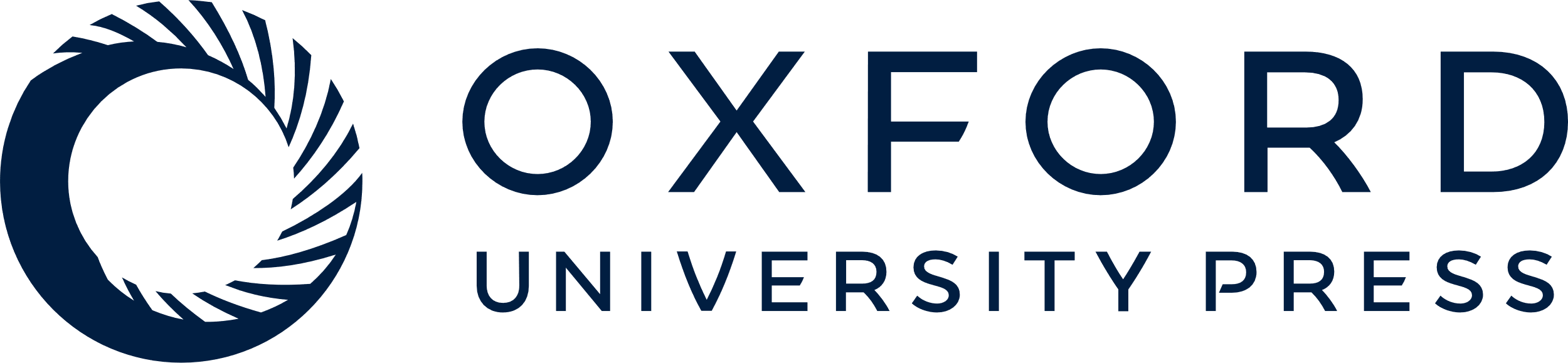 [Speaker Notes: Figure 4. P45 percent changes (with respect to the baseline) in the 3 hand observation conditions (Pain, Touch, Hand; red, blue, and green columns). Asterisks indicate significant comparisons.* P values ≤ 0.05, ** for P values ≤ 0.001.


Unless provided in the caption above, the following copyright applies to the content of this slide: © The Author 2007. Published by Oxford University Press. All rights reserved. For permissions, please e-mail: journals.permissions@oxfordjournals.org]